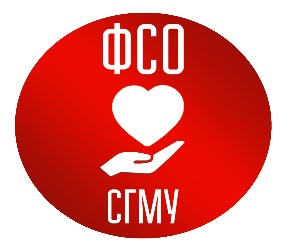 Актив факультета Сестринского образования
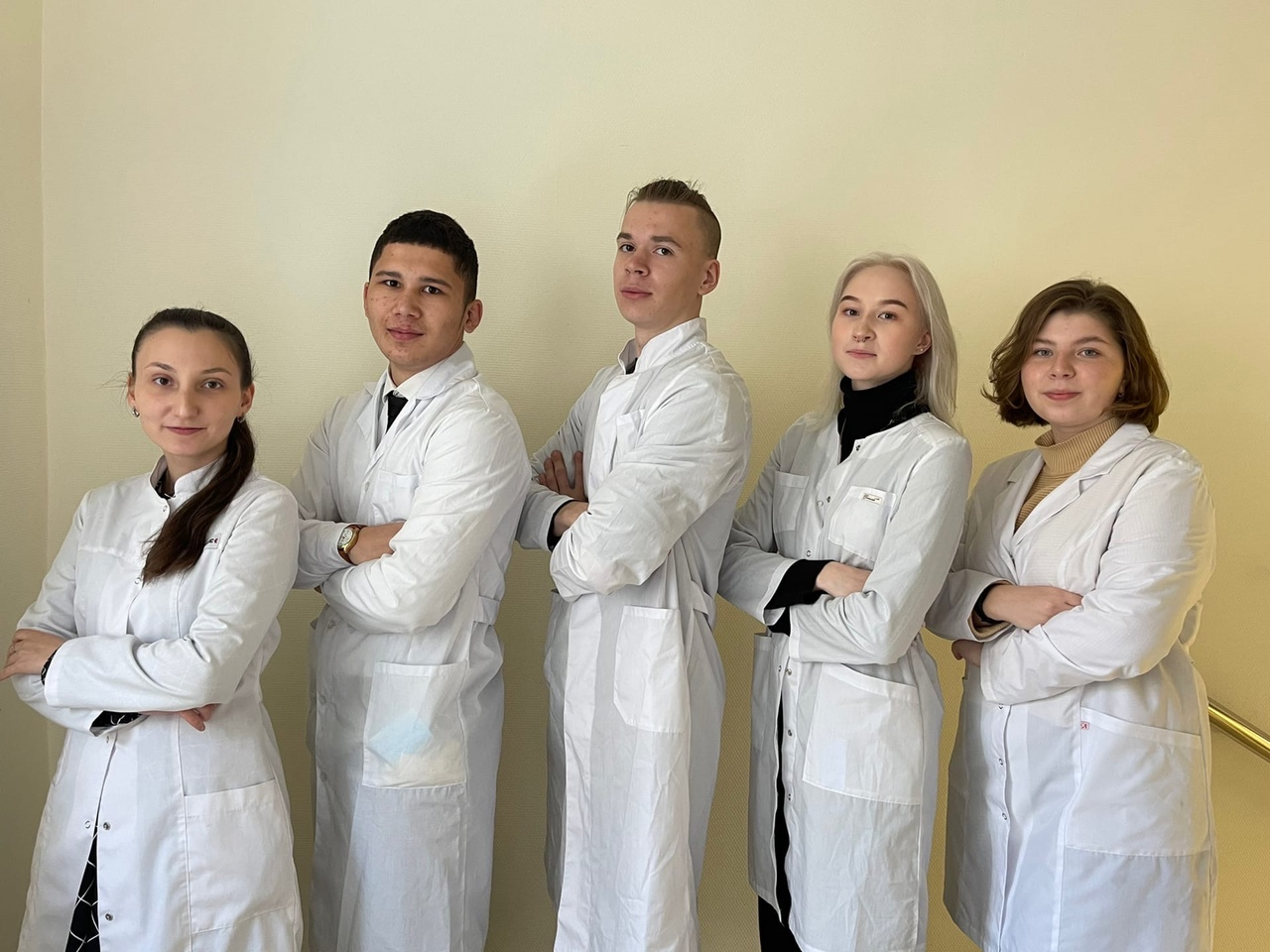 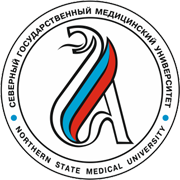 Руководство объединения
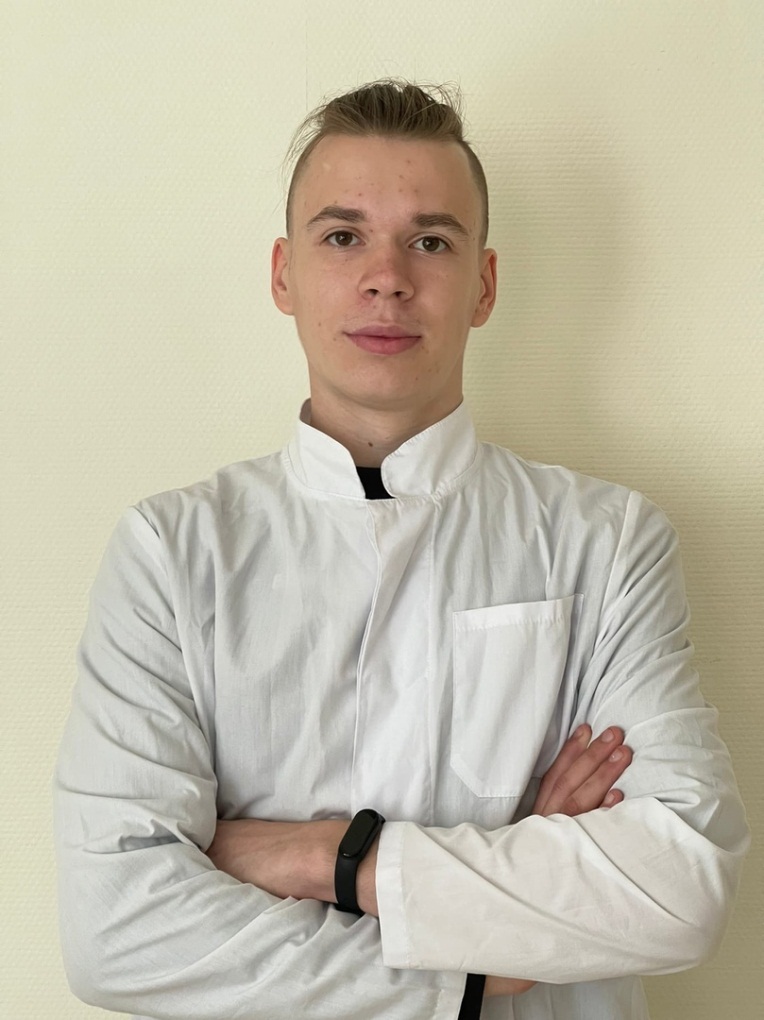 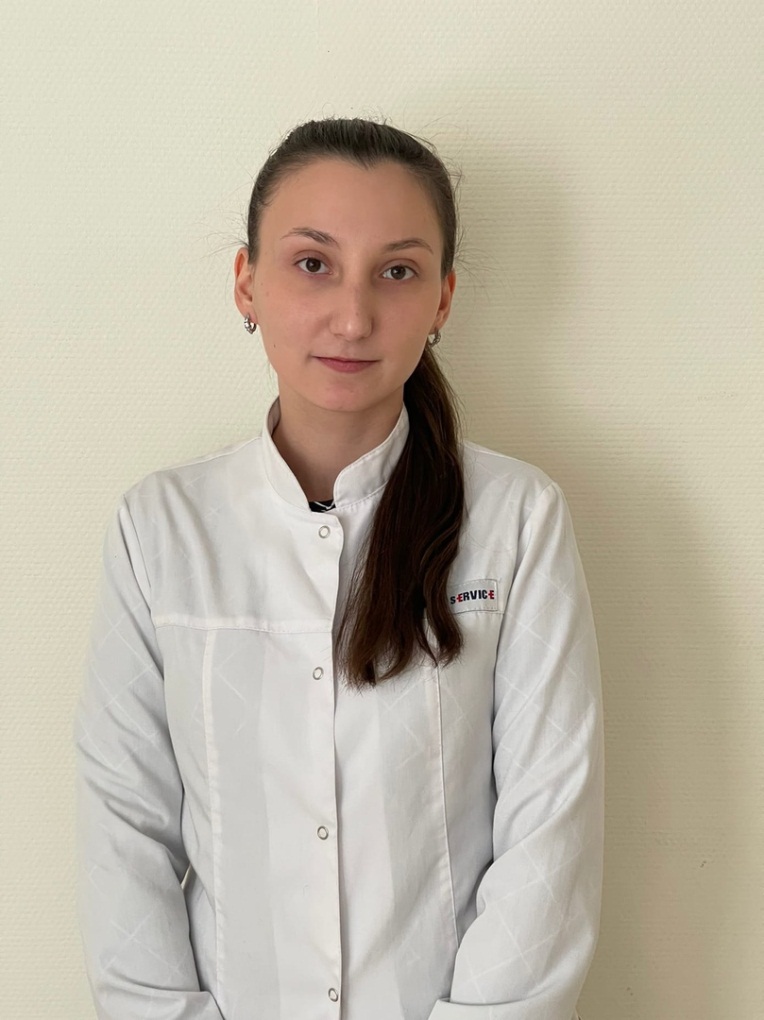 Фото руководителя
+
ФИО
+
Контактные данные
Председатель актива факультета сестринского образования – Ломтев Матвей Николаевич                             Тел. 89021973998
Эл.почта:goryanitsamatvei@gmail.com
Зам. Председателя актива факультета сестринского образования –         Уварова Арина Александровна
Тел.89502531848 Эл.почта:arina.uvarova@bk.ru
Основные направления деятельности объединения
Цель объединения: 
Содействие развитию социальной активности студентов. 
Формирование у обучающихся умений и навыков самоуправления.
Подготовка студентов к ответственному участию в жизни общества. 
Задачи объединения: 
Планирование и осуществление внеучебной и социальной деятельности. 
Организация и проведение воспитательных, профилактических, культурно – массовых и других внеучебных и досуговых мероприятий в Университете.
Традиционные мероприятия объединения 2015-2021.
Акция «Этика; Деонтология»
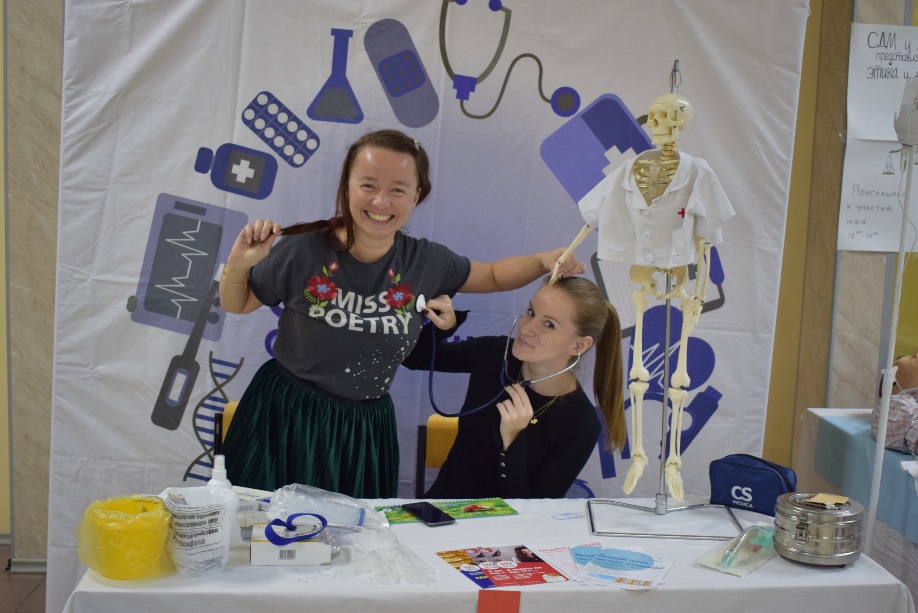 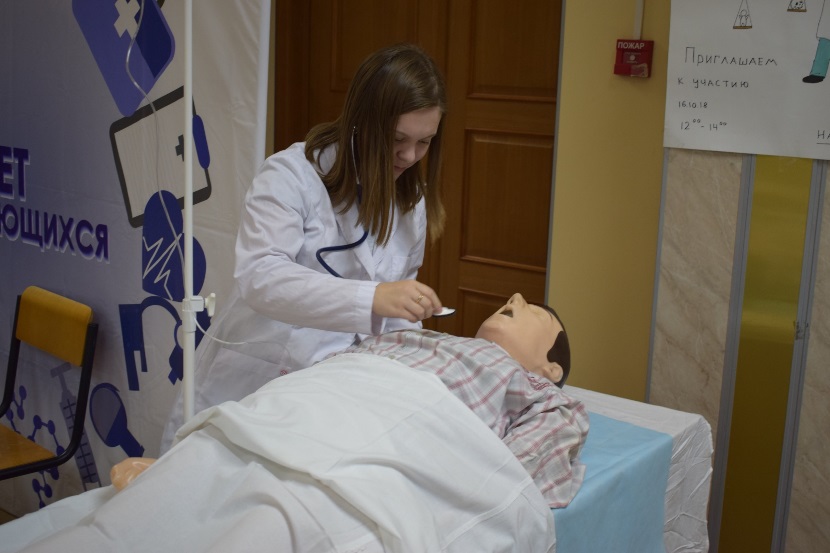 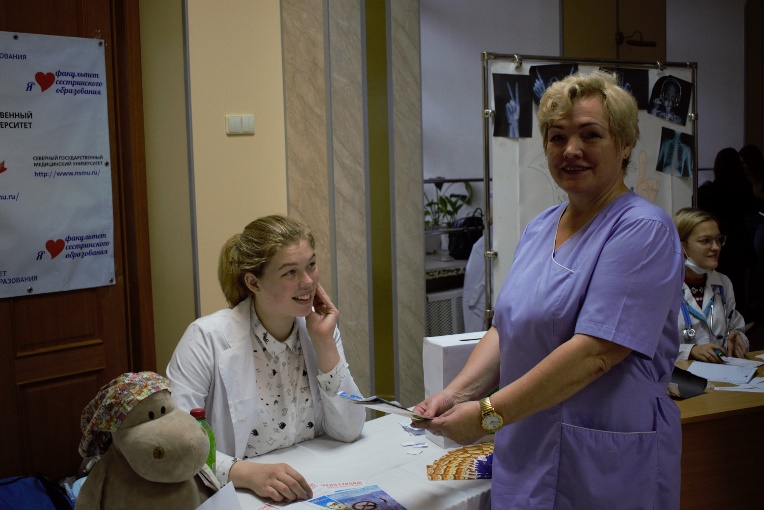 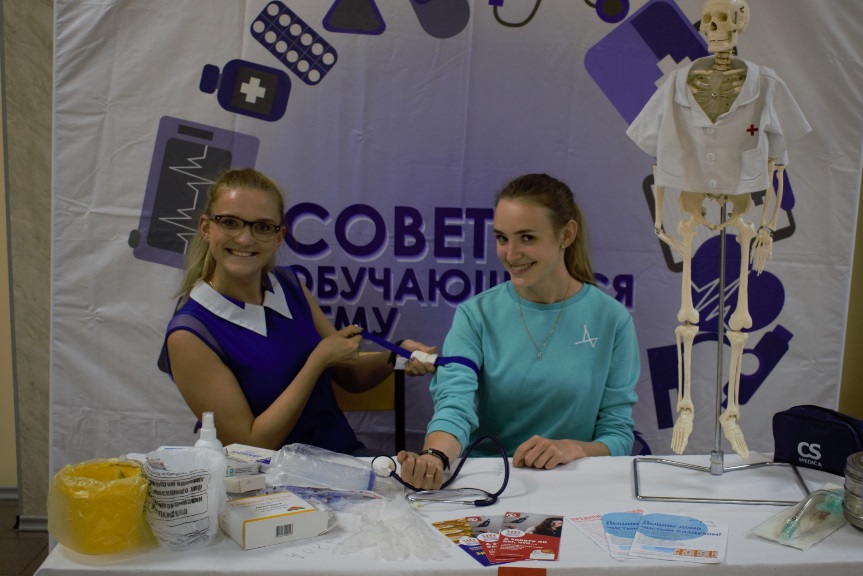 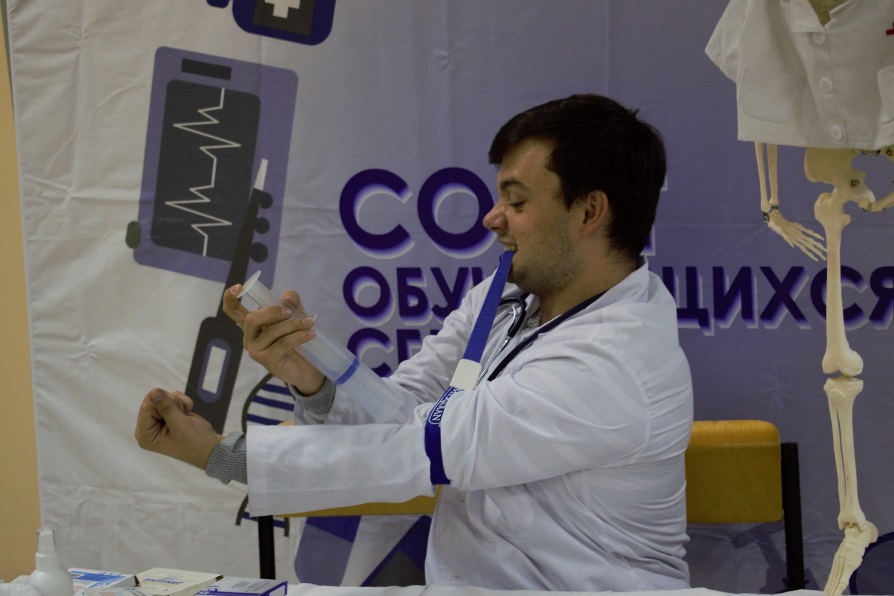 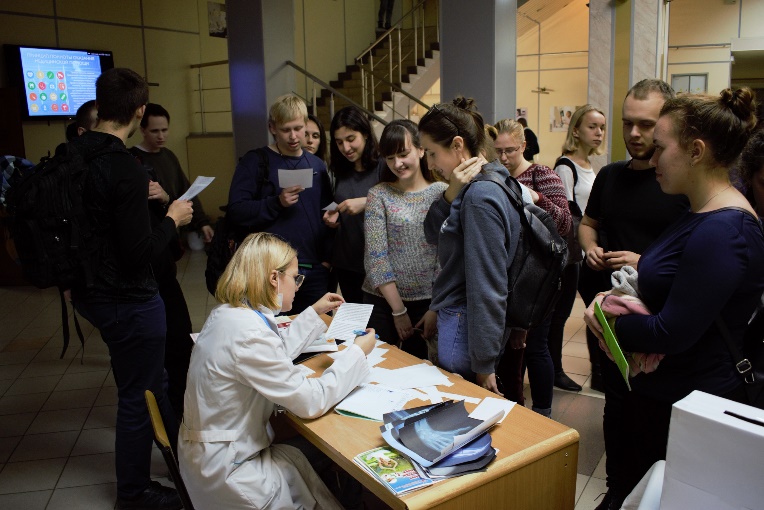 Традиционные мероприятия объединения 2015-2021.
Каждый год традиционно в конце апреля отмечается – день факультета сестринского образования.  В 2019 году был организован флешмоб, а также концерт, посвященный дню факультета. Сие мероприятие длилось два дня. В первый день был проведён – флешмоб, а следовательно во второй – концерт.
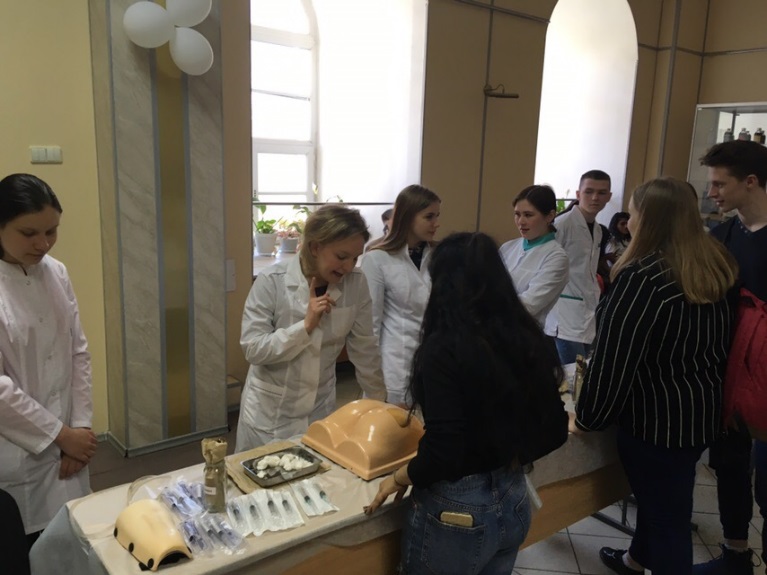 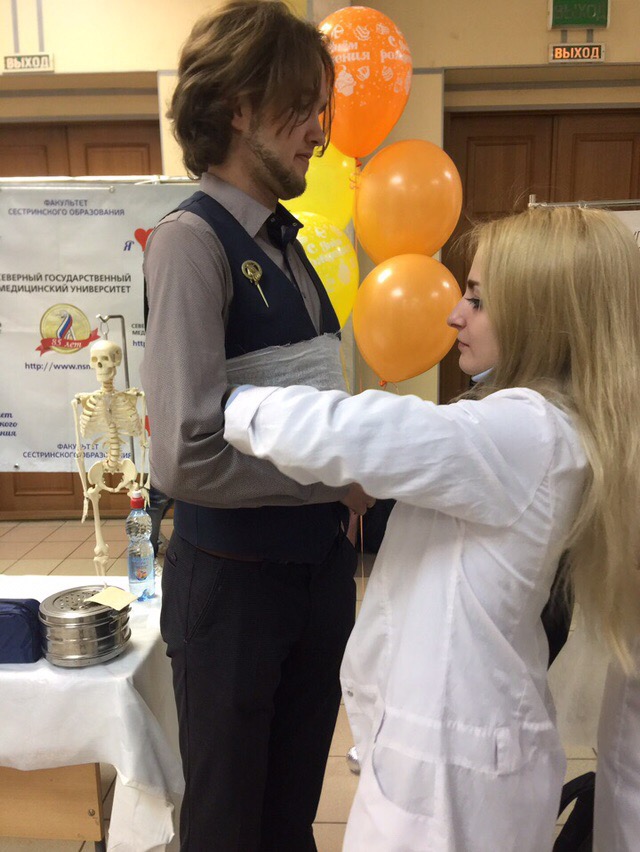 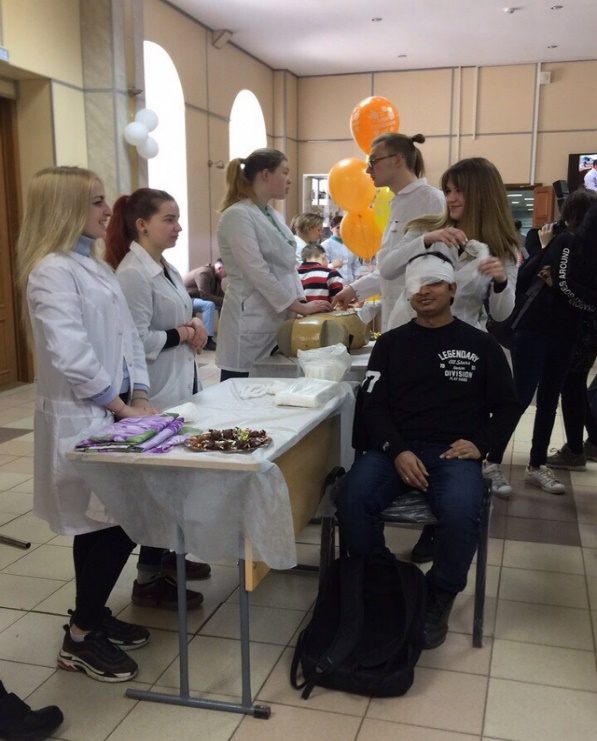 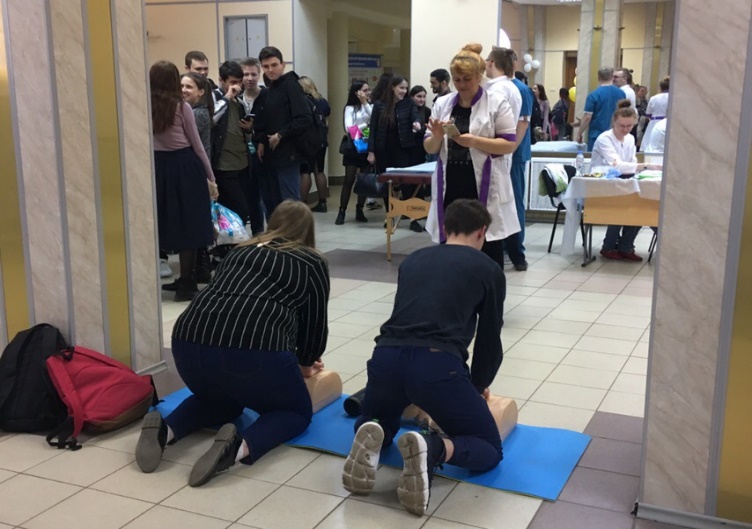 Флешмоб 
25 апреля 2019г.
Традиционные мероприятия объединения 2015-2021.
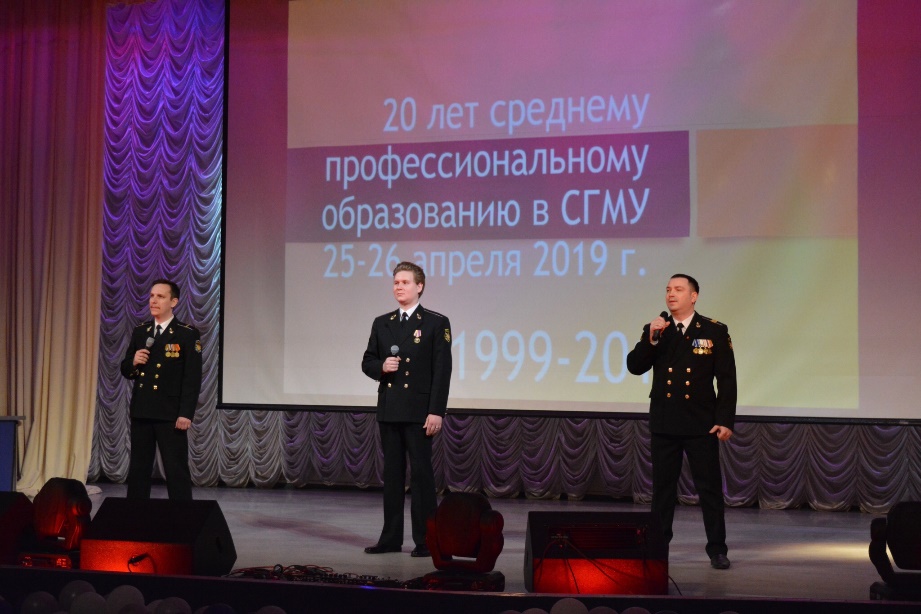 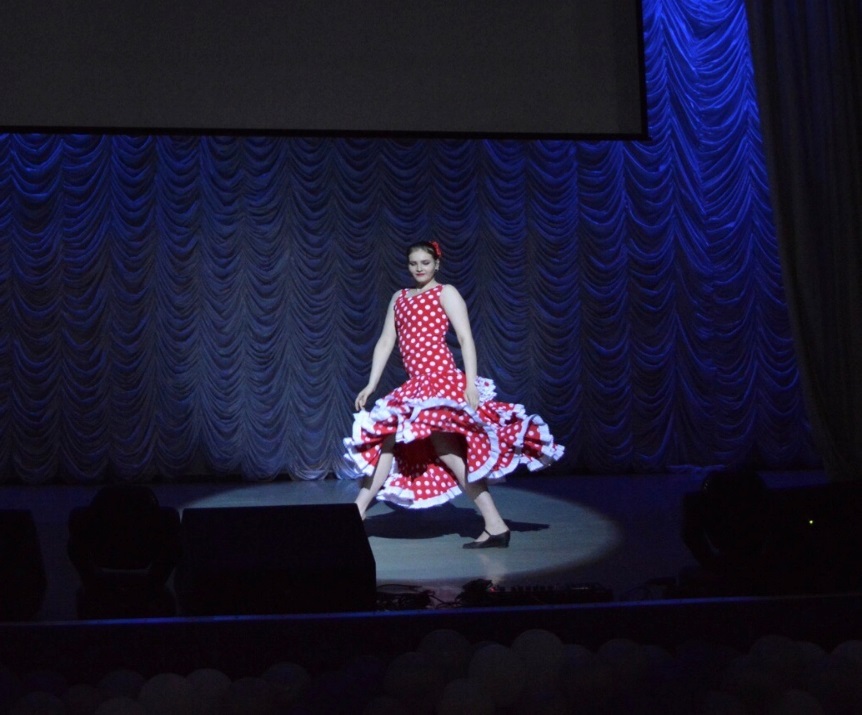 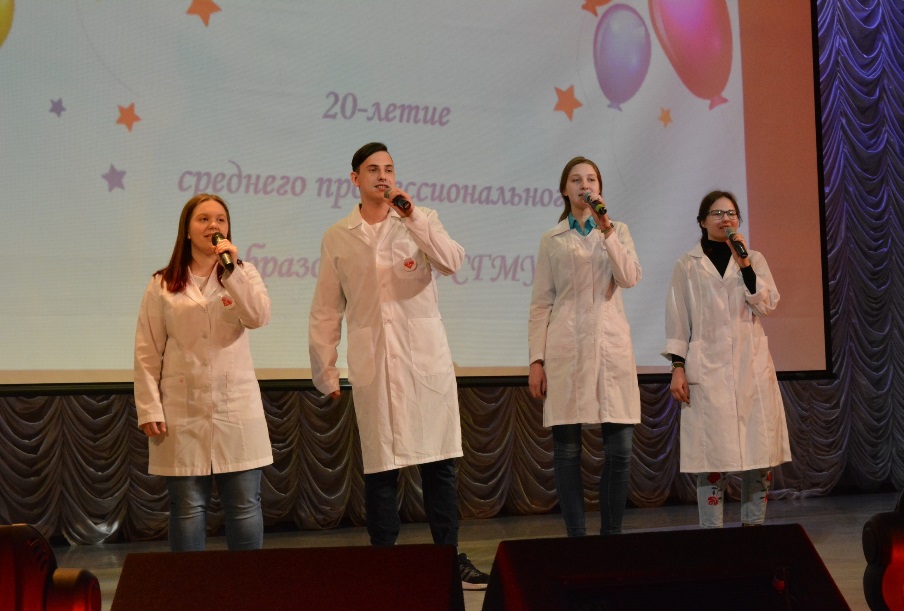 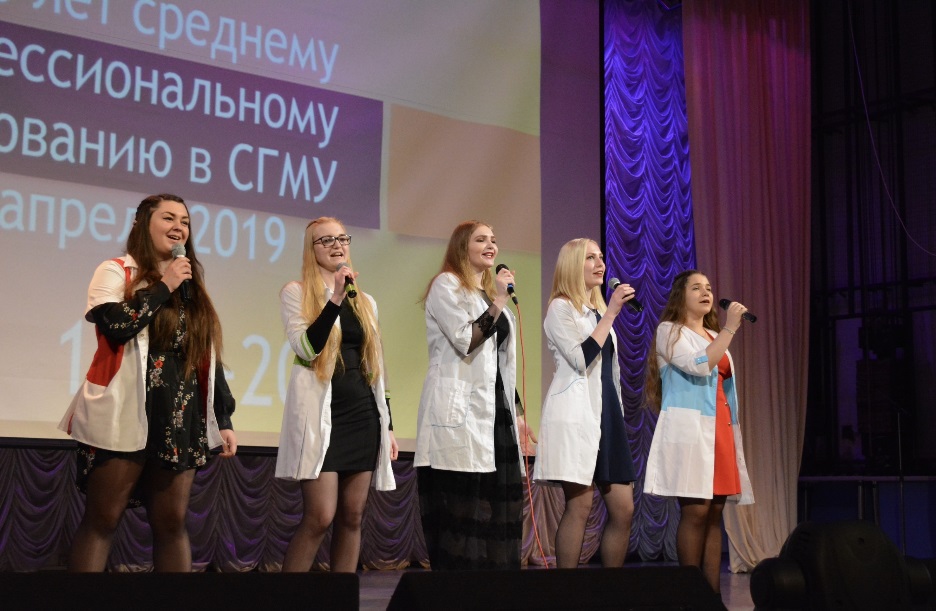 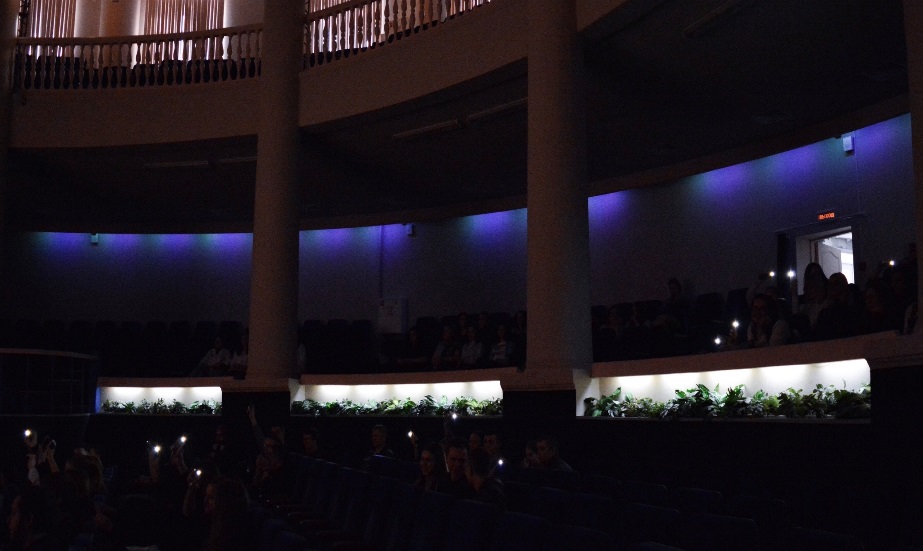 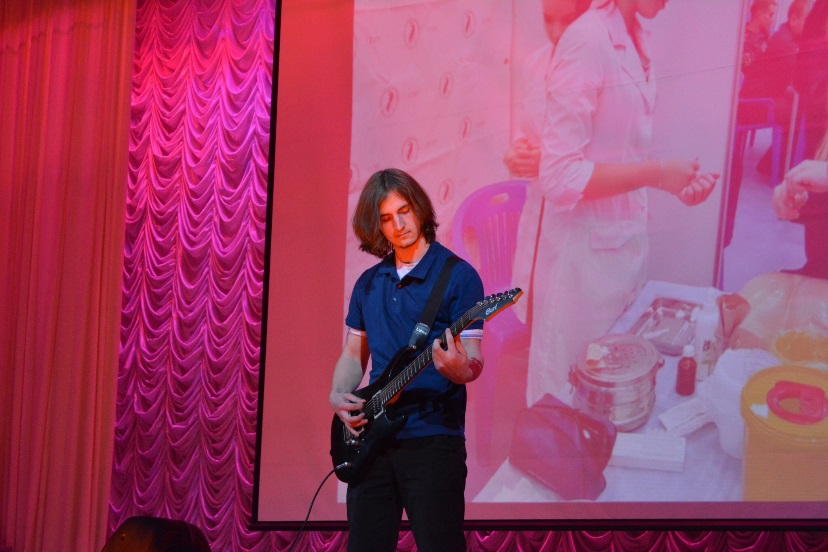 Концерт 26 апреля 2019г.
Традиционные мероприятия объединения 2015-2021.
Акция «Диабет – не сахар»
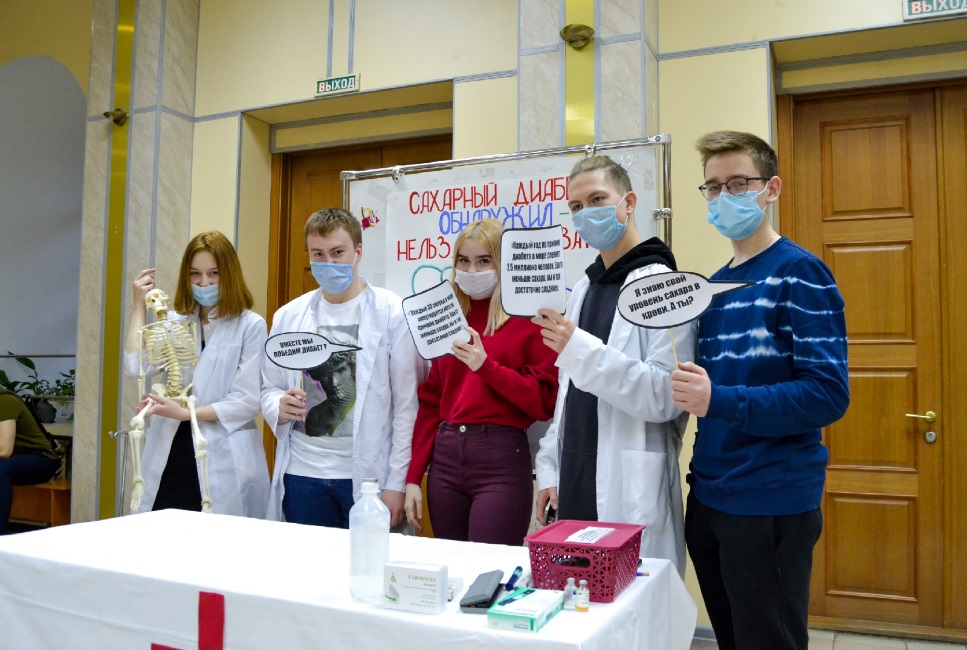 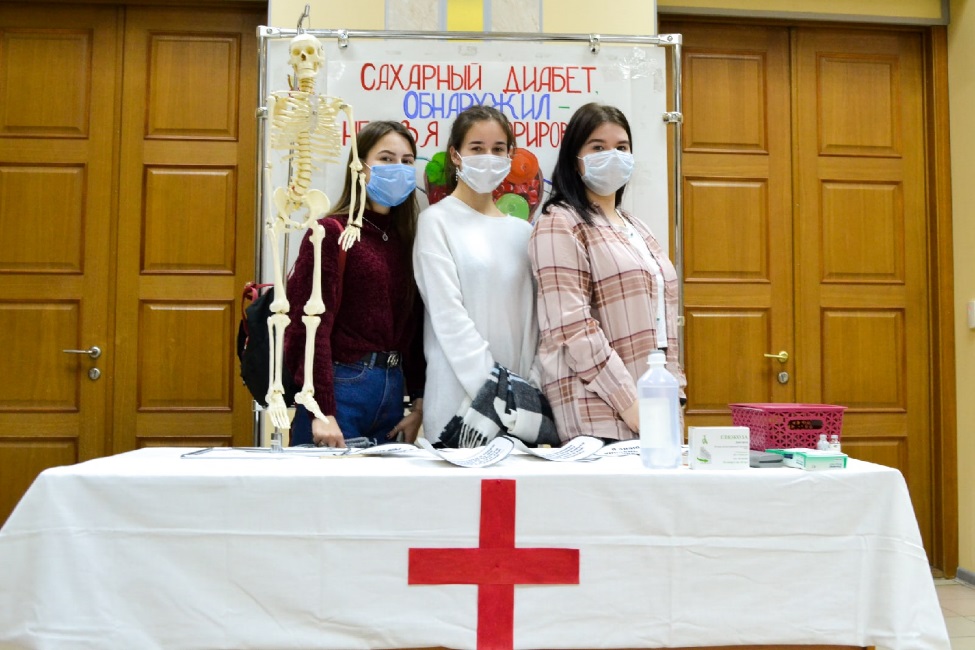 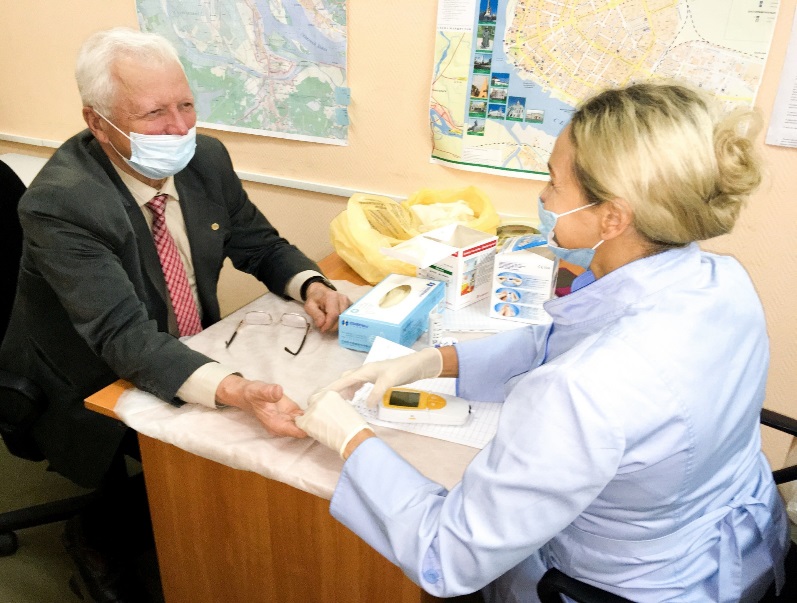 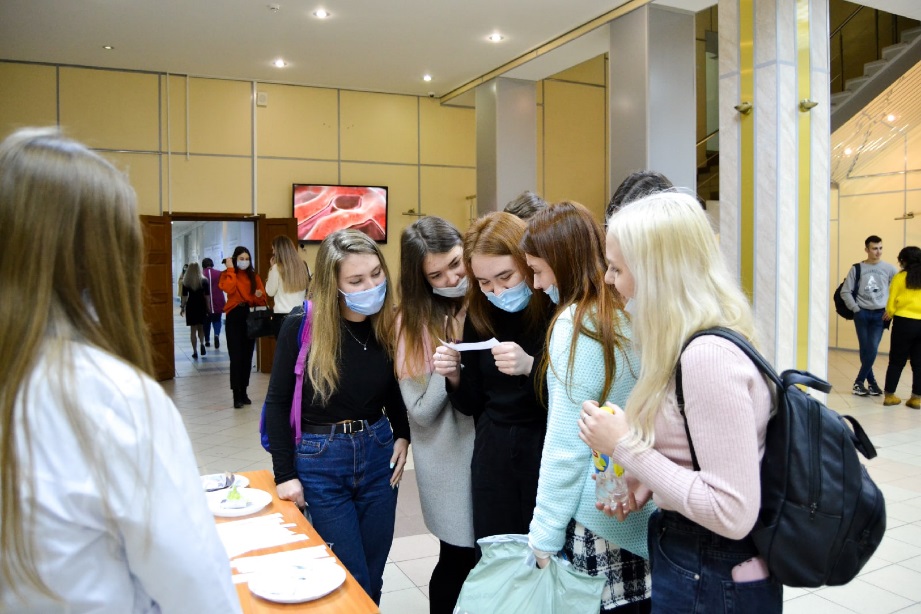 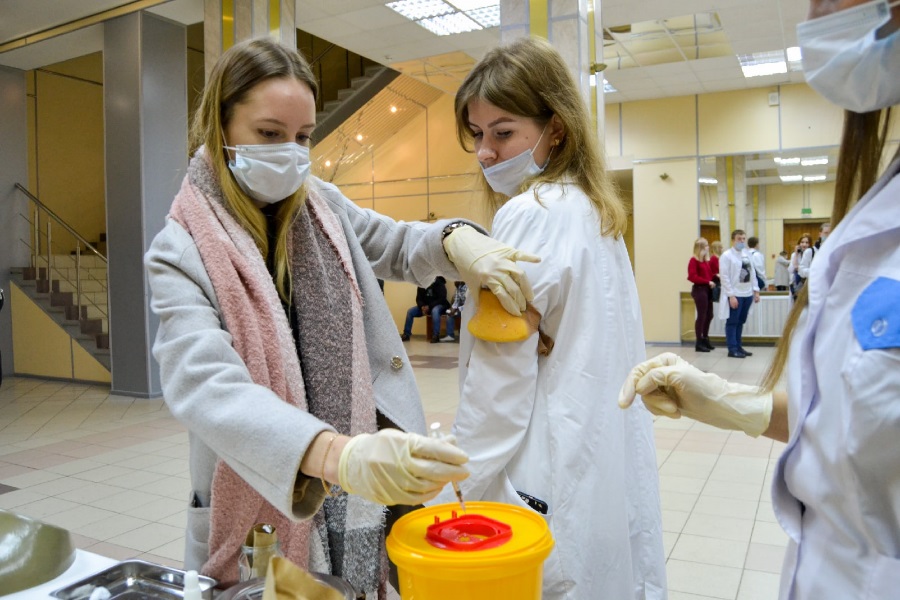 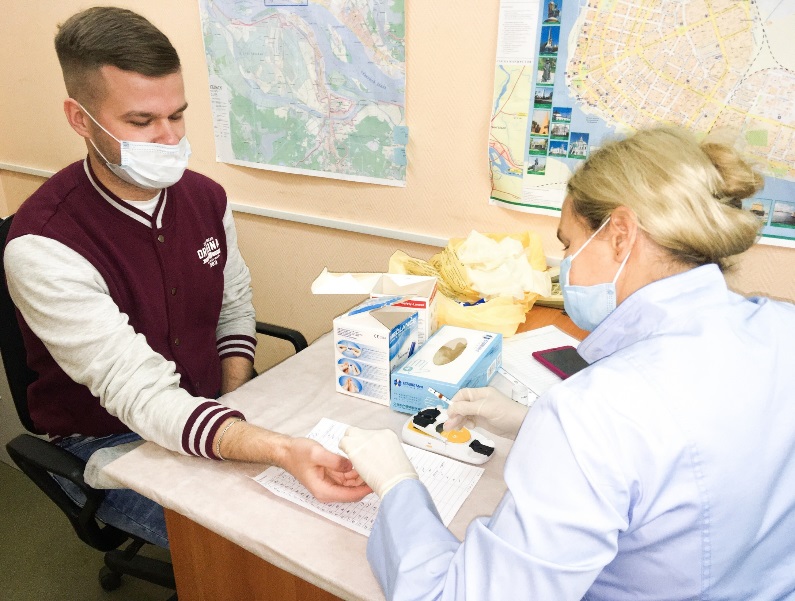 Традиционные мероприятия объединения 2015-2021.
Участие в Дне открытых дверей СГМУ.
Были проведены мастер-классы для школьников, их родителей и классных руководителей!
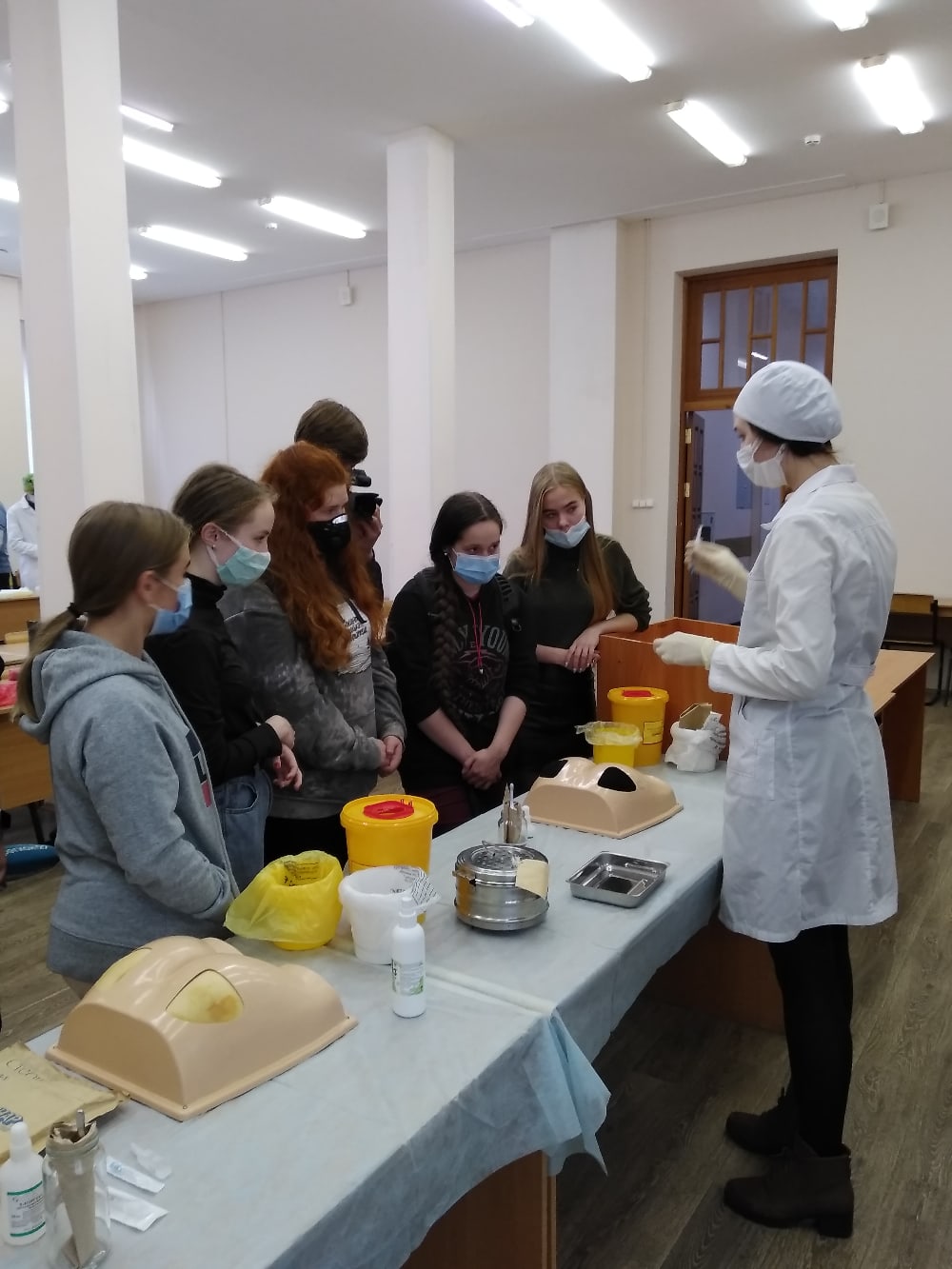 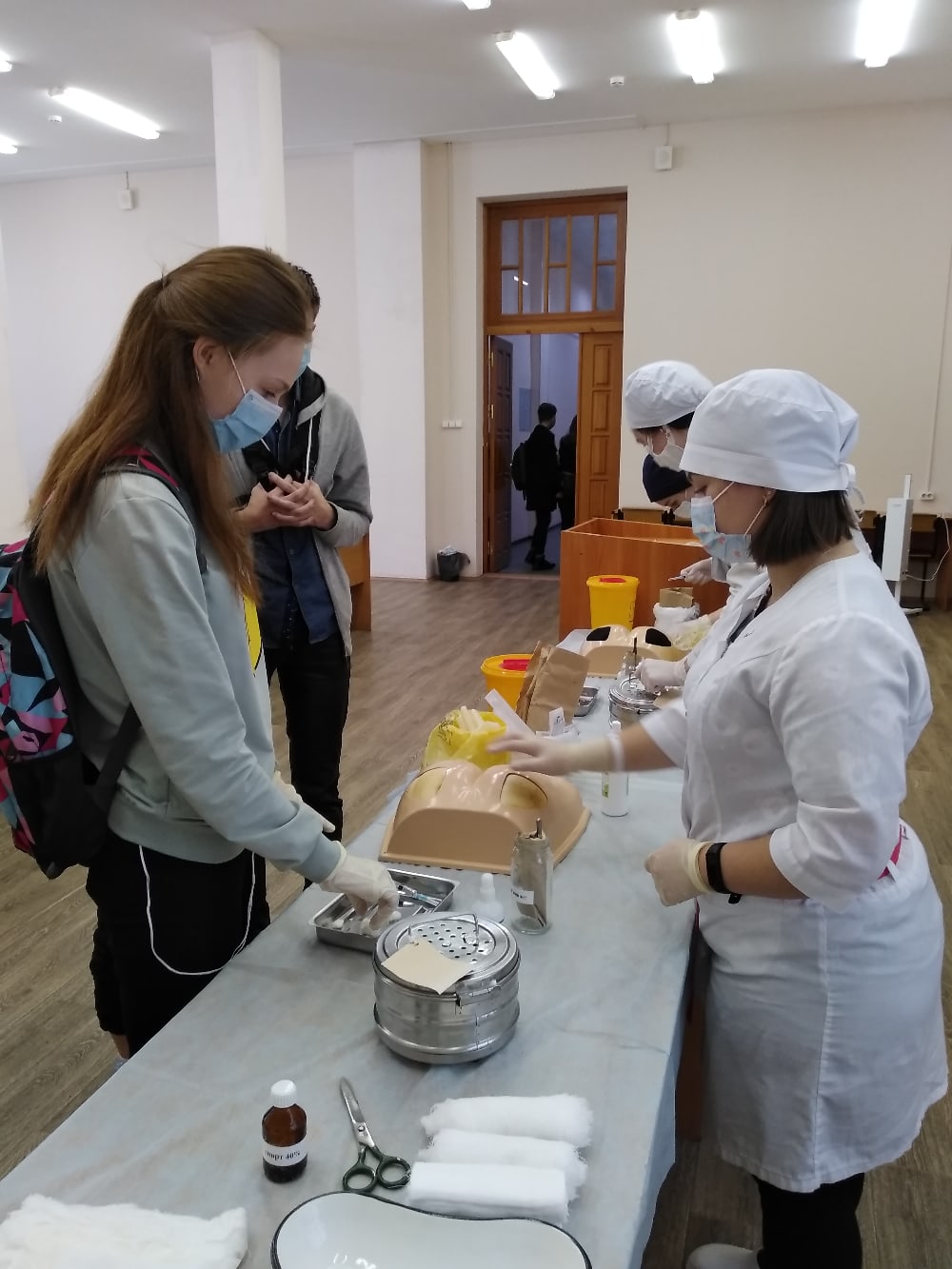 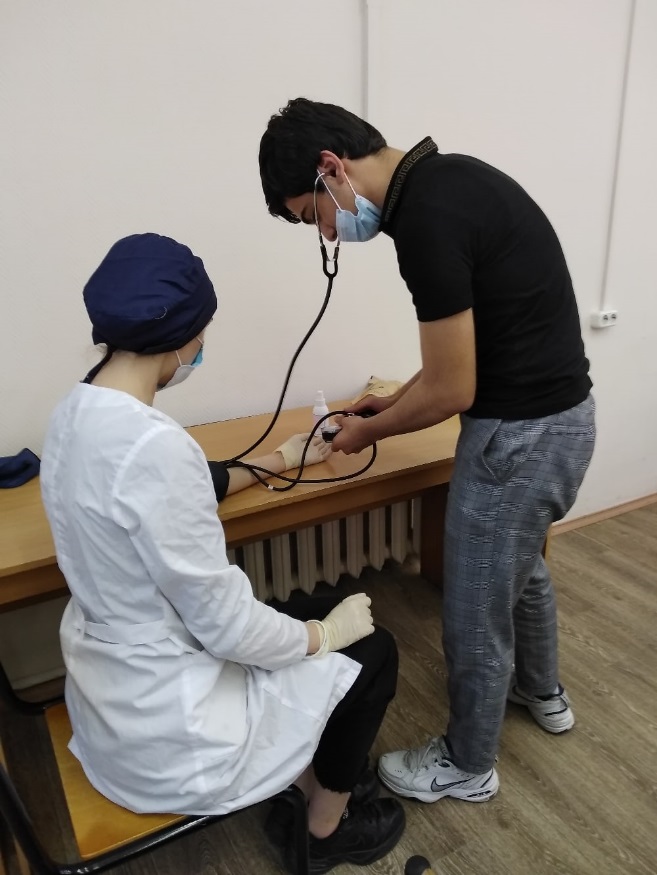 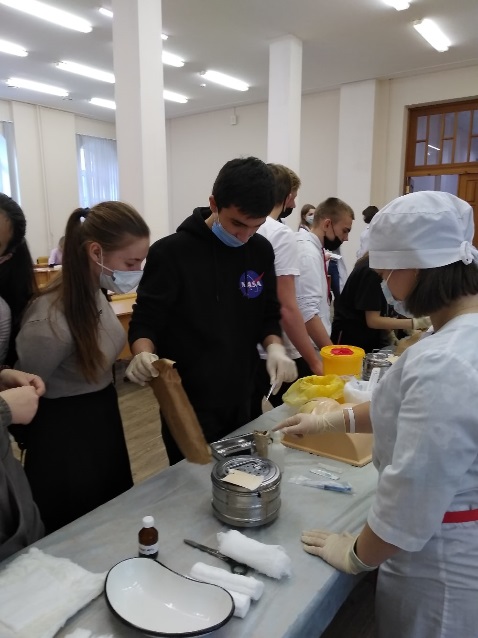 ФОТО-галерея 2015-2021 гг.
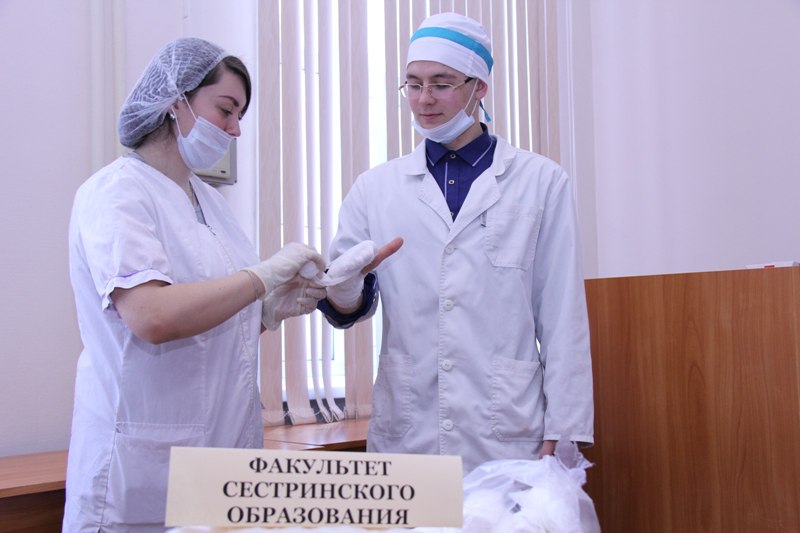 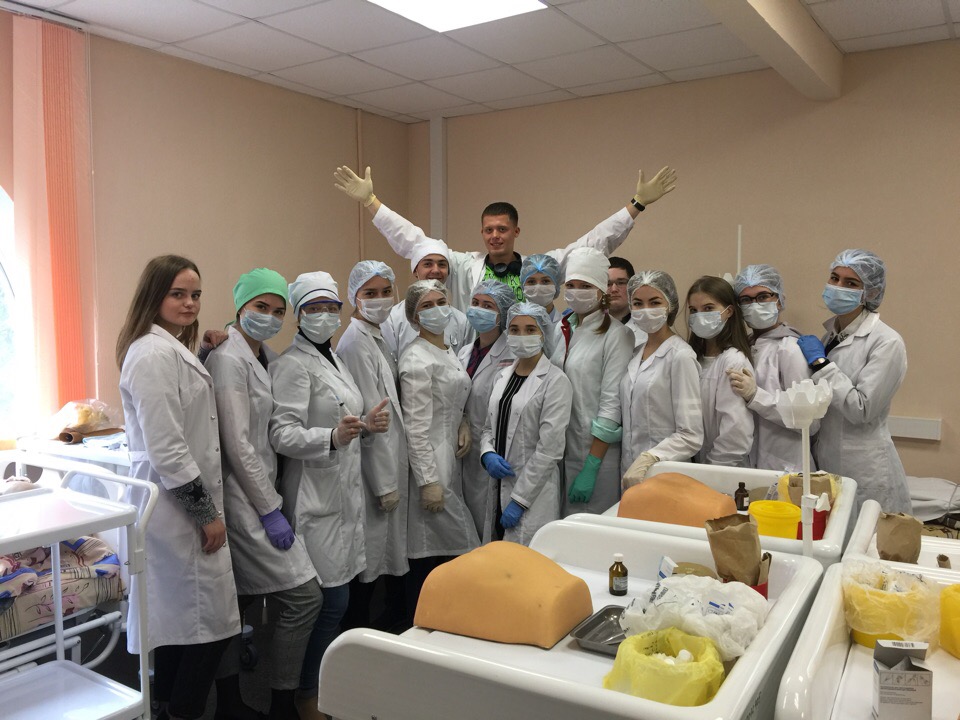 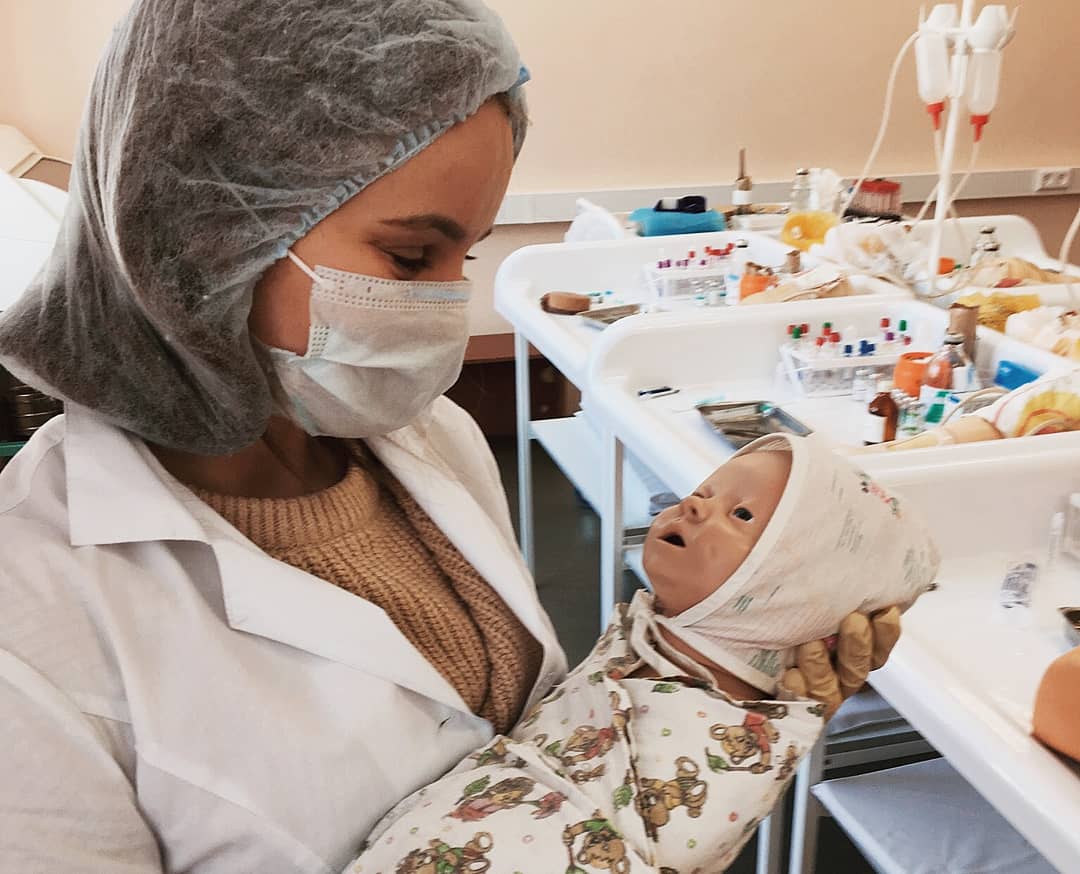 ФОТО-галерея 2015-2021 гг.
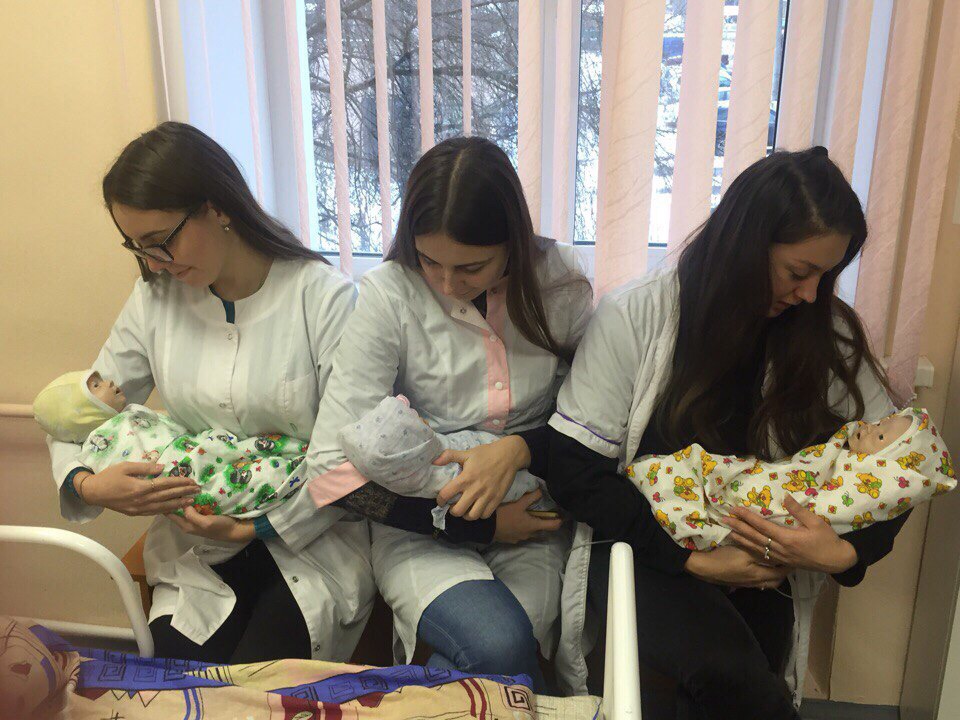 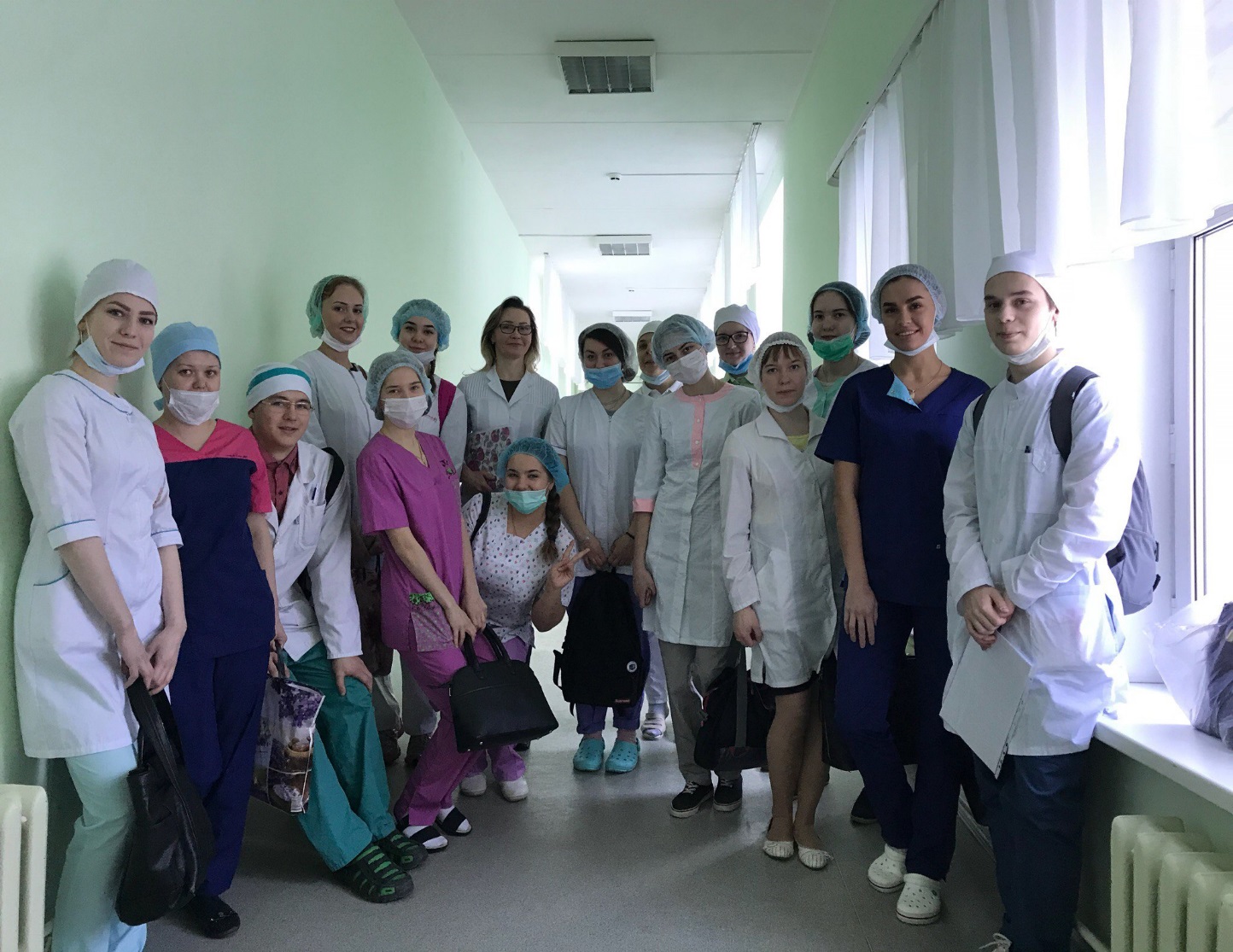 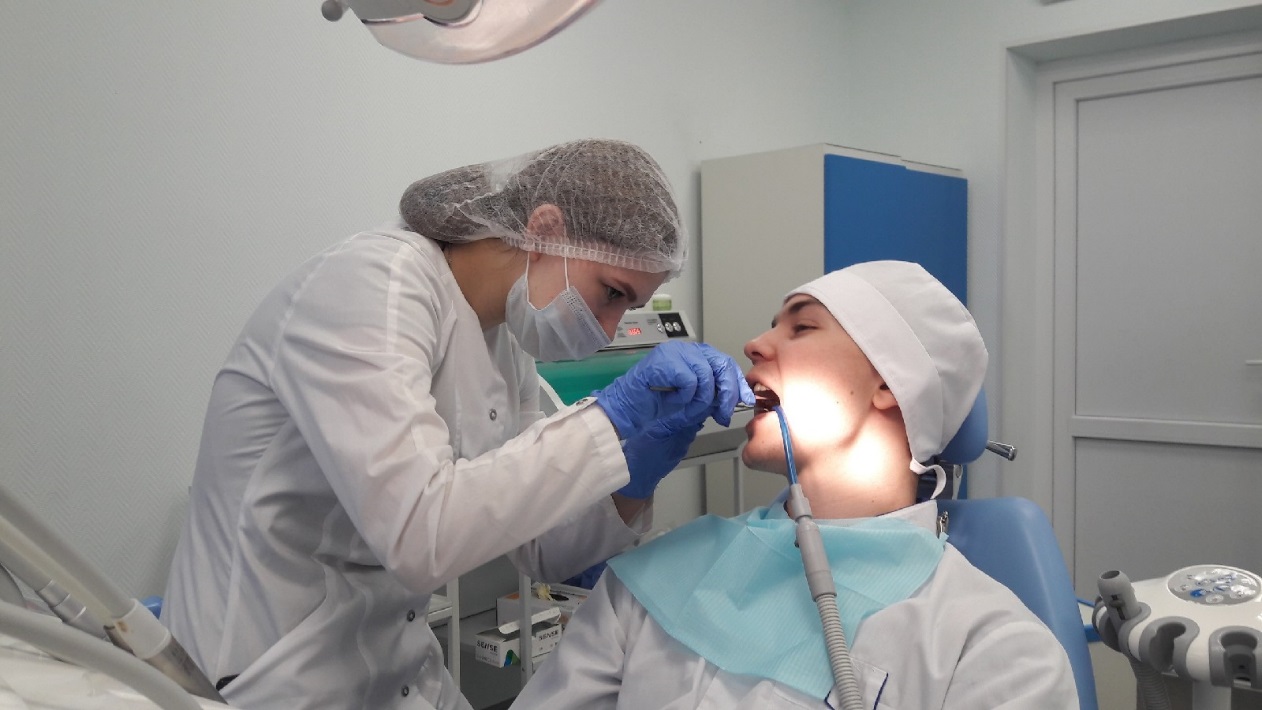 ФОТО-галерея 2015-2021 гг.
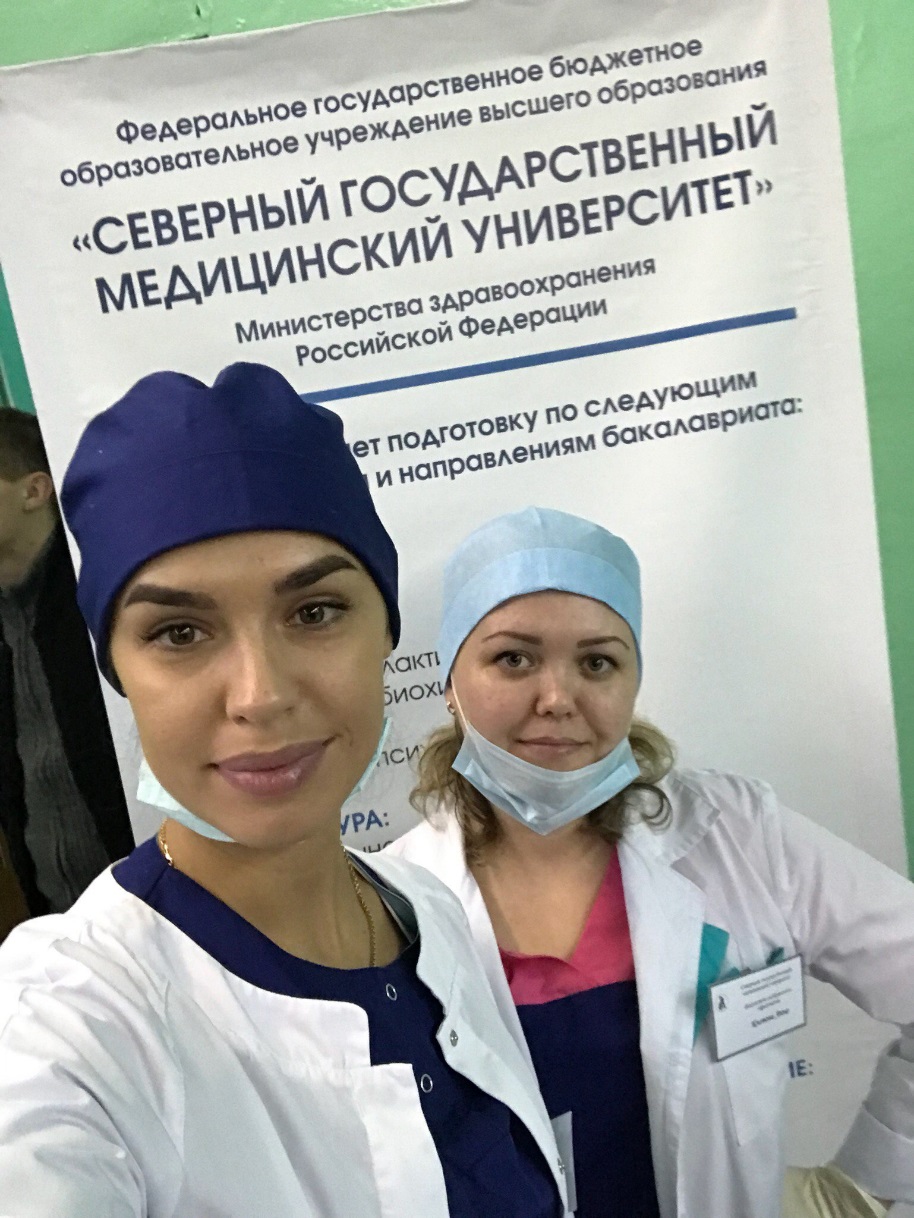 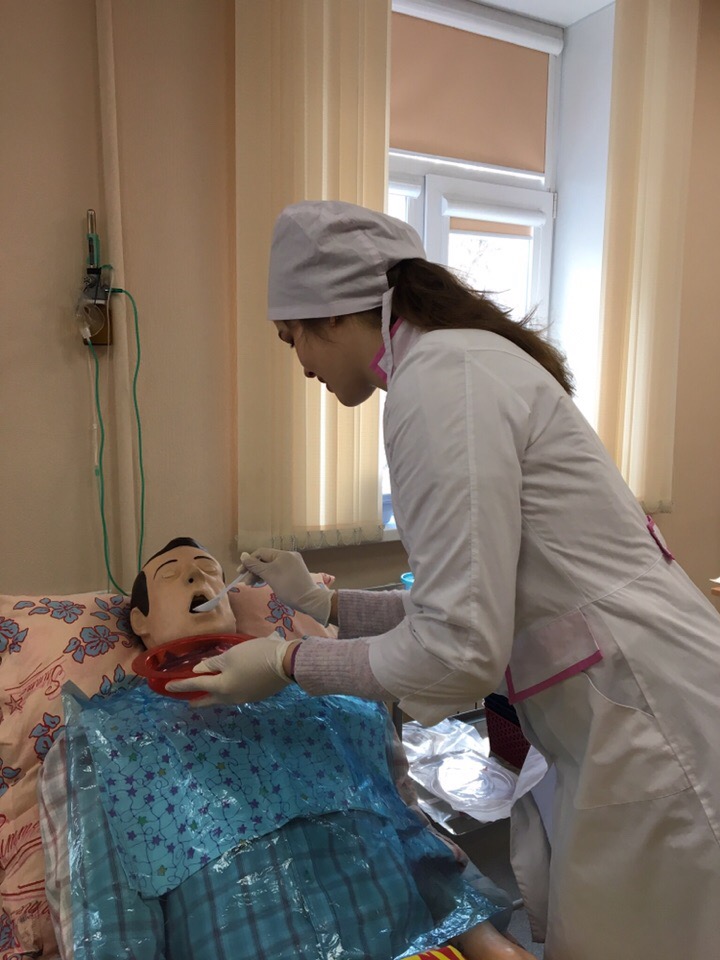 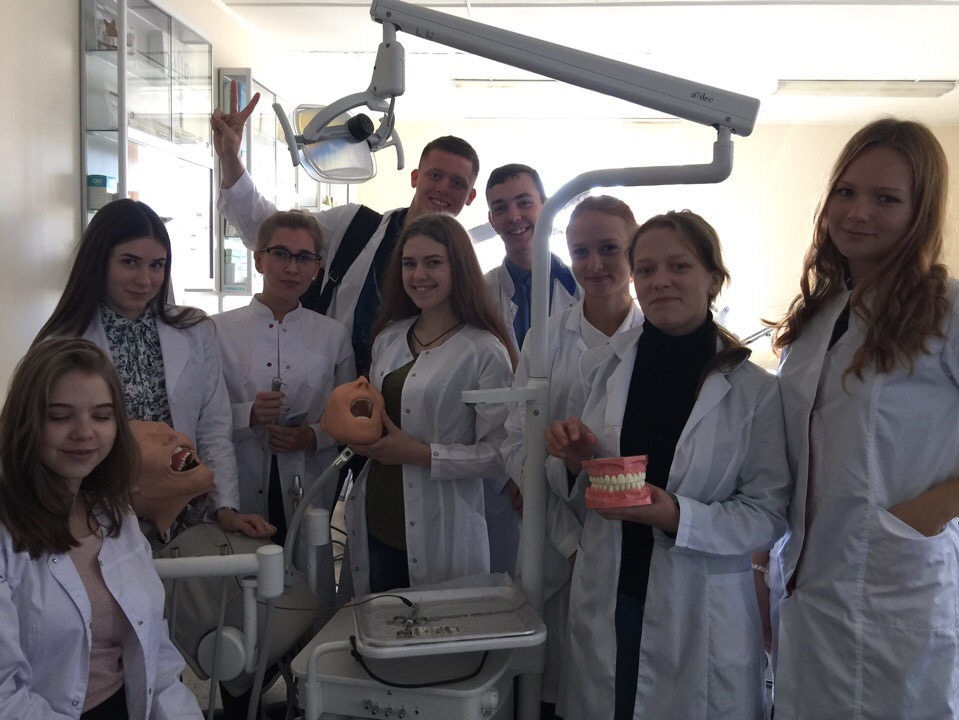